OTVARANJE Biznisa
Ime i prezime: Ivan Jurić i Karlo Dvornik, 3. A
Školska god. 2019./2020.
Zašto otvoriti biznis
Zbog imovinske situacije
Zbog želje da bude „sam svoj šef”
Zbog ne mogućnosti nalaženja posla
Glavne Razlike između obrta i tvrtke
Troškovi osnivanja

plaće i prateće obveze

Odgovornost
Što otvoriti obrt ili trgovačko društvo
Obrt
Slobodni

Vezani
Tvrtka
J.D.O.O.

D.O.O.
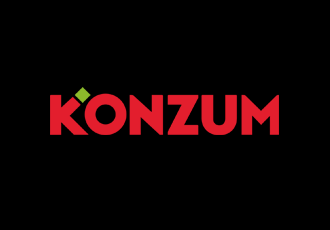 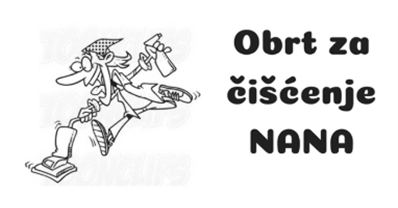 sObrt za čišćenje Mali Silov
NKD
Nacionalna klasifikacija djelatnosti
 25 Proizvodnja gotovih metalnih proizvoda, osi strojeva i opreme
25.62 – Strojna obrada metala
Obrazovanje za nkd
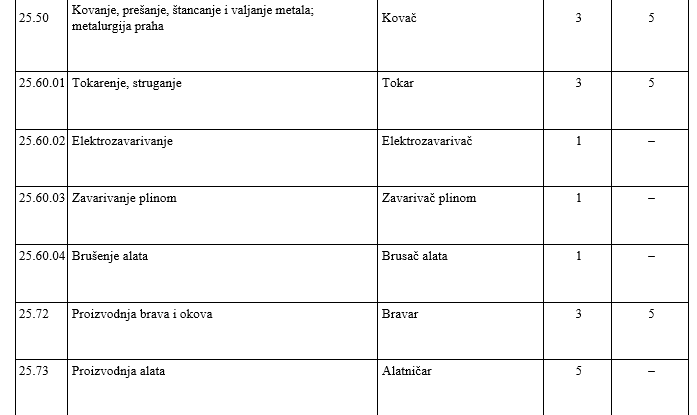 PRAVILNIK O VEZANIM OBRTIMA
Ovim Pravilnikom propisuju se vezani obrti, stupanj i vrsta stručne spreme potrebne za njihovo obavljanje
Porezi i prirezi
Po dohotku, Paušalni obrt, po PDV-u

Prirezi (ovise o gradu ili općini) se dodaju na porez

Dodatni Troškovi  (npr. Obrtnička komora - 70kn mjesečno)
[Speaker Notes: Porez po dohotku placamo na kraju godine u postotku
Pausalni placamo svaki mjesec istu svotu ali na kraju godine razlika dobiti i potrosnje se uracunava i ako smo previse zaradili porezna uprava nam dize mjesecne poreze
Pdv placamo 25% na svaki racun]
Specifičnosti obrta
Obrt je samostalno i trajno obavljanje dopuštenih gospodarskih djelatnosti
Za obavljanje slobodnih i vezanih obrta obrtnik mora imati obrtnicu.
Pomoć od obitelji… 
Jednostavno knjigovodstvo-KPI(mogu ga obavljati sam) 
Prostor
Račun u banci
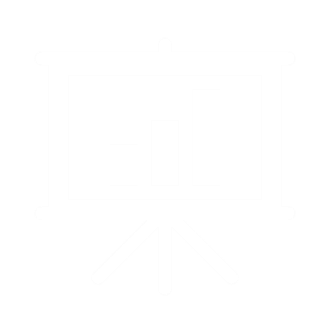 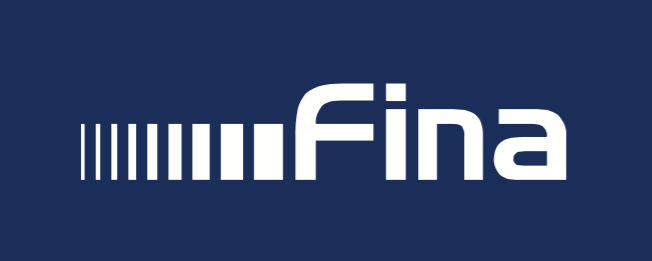 Fiskalizacija
Certifikat – fina
Fiskalna blagajna
Fiskalizirat račun(JIR , ZKI kod), na računu ime obrta oib …
R1 osobni podatci-izdatak
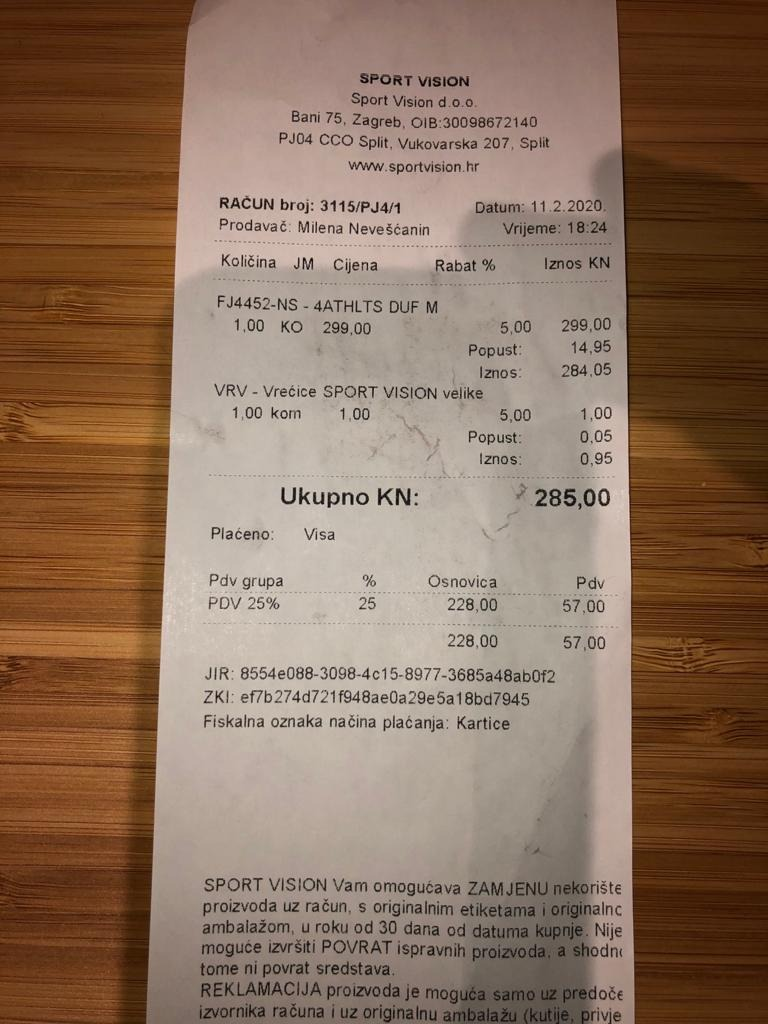 Kraj!!
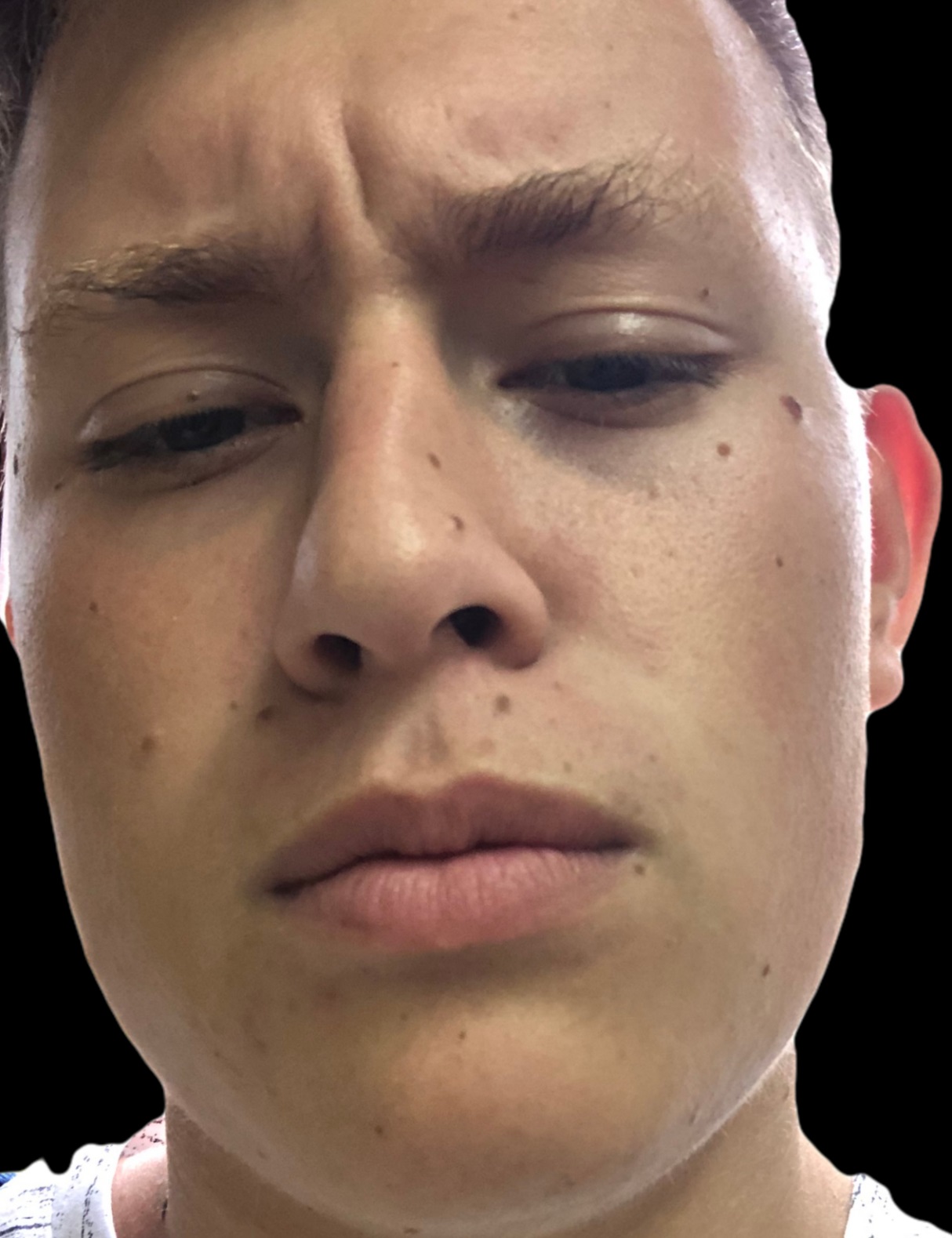 Hvala vam na pažnji…
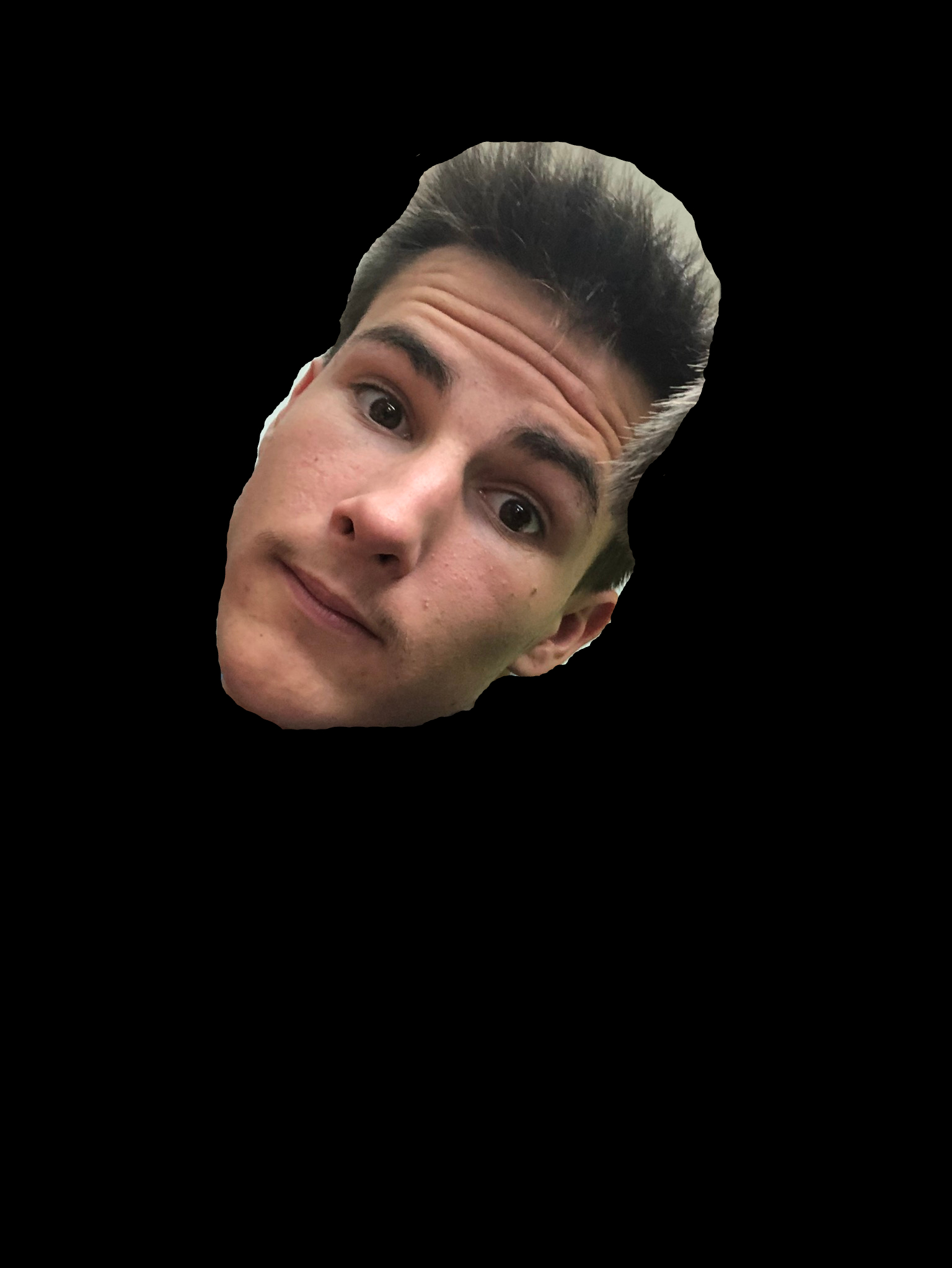